Douleur et massage
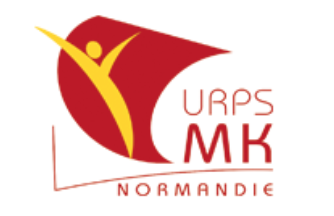 Congrès : La DouleurURPS MK Normandie
M. St-C. - Conférence "Douleur et Massage" - Deauville  novembre 2019
Déclaration d’intérêts
M. St-C. - Conférence "Douleur et Massage" - Deauville  novembre 2019
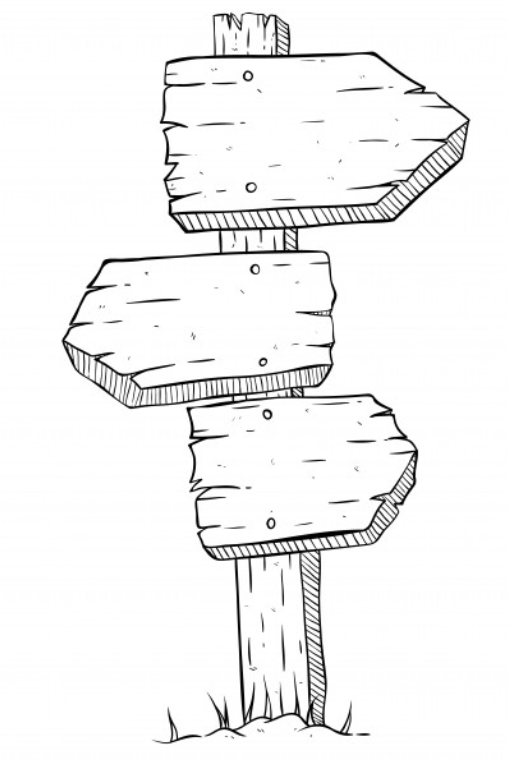 Sommaire
1. les massages thérapeutiques
2. Les mécanismes d’action des massages
3. Les douleurs
4. L’efficacité thérapeutique des massages sur la douleur : une analyse des revues de la littérature.
5. Discussion
6. Conclusion
7. Bibliographie
M. St-C. - Conférence "Douleur et Massage" - Deauville  novembre 2019
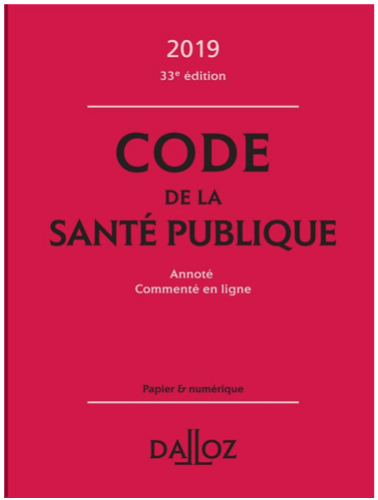 1. Les massages thérapeutiques
Le massage est utilisé en thérapeutique depuis des siècles, particulièrement pour ses effets antalgiques, décontracturants et anxiolytiques.
La définition officielle conformément au code de la santé publique (art R4321-3) est :
« toute manœuvre externe réalisée sur les tissus, dans un but thérapeutique ou non, de façon manuelle ou par l’intermédiaire d’appareils autres que les appareils d’électrothérapie, avec ou sans l’aide de produits, qui comporte une mobilisation ou une stimulation méthodique, mécanique ou réflexe de ces tissus »
M. St-C. - Conférence "Douleur et Massage" - Deauville  novembre 2019
On distingue deux grandes catégories de massages :

 les massages thérapeutiques (ou médicaux) 

 les massages hygiéniques. 

Les premiers sont exclusivement dispensés en qualité de traitement par des professionnels de la santé agréés, tandis que n’importe qui peut effectuer les seconds dans le but de procurer une sensation de bien-être (Dufour, Colné, Gouilly, & Ivernois, 2016)
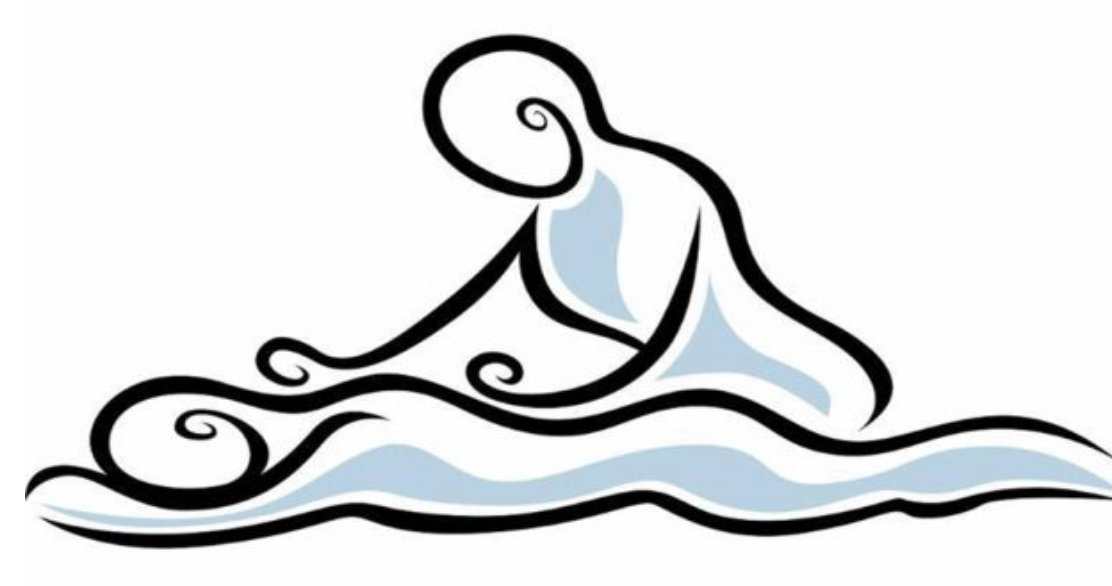 M. St-C. - Conférence "Douleur et Massage" - Deauville  novembre 2019
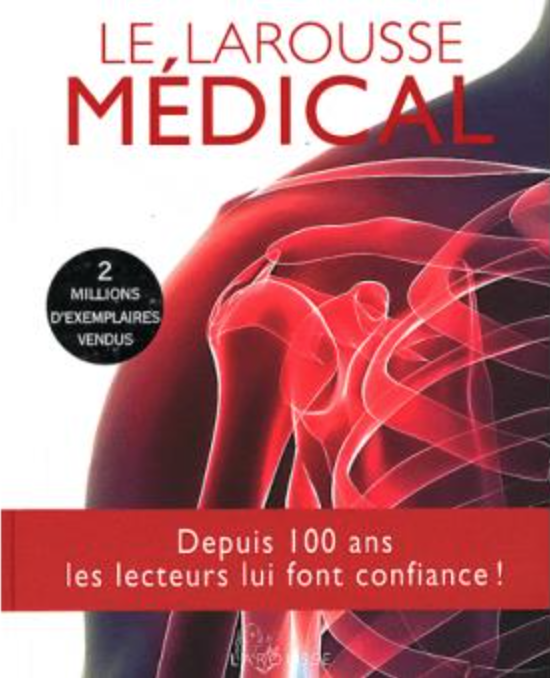 Le Larousse Médical (2012) définit le massage médical comme:

 « l’ensemble des techniques utilisant les mains (pétrissage, pressions, vibrations, etc.) et s'exerçant sur différentes parties du corps dans un dessein thérapeutique .
Un massage médical est prescrit par un médecin et relève de la compétence exclusive du masseur-kinésithérapeute, par opposition au massage esthétique, qui a pour objectif de procurer au sujet une sensation de confort ou de détente» (Wainsten, 2012)
M. St-C. - Conférence "Douleur et Massage" - Deauville  novembre 2019
Les massages
M. St-C. - Conférence "Douleur et Massage" - Deauville  novembre 2019
Techniques de massage
M. St-C. - Conférence "Douleur et Massage" - Deauville  novembre 2019
Les bénéfices
M. St-C. - Conférence "Douleur et Massage" - Deauville  novembre 2019
Dans un contexte de projet thérapeutique
M. St-C. - Conférence "Douleur et Massage" - Deauville  novembre 2019
L’efficacité du massage
M. St-C. - Conférence "Douleur et Massage" - Deauville  novembre 2019
Les contre-indications au massage
M. St-C. - Conférence "Douleur et Massage" - Deauville  novembre 2019
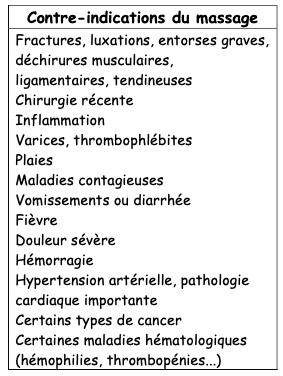 Contre-indications
Il existe donc des contre-indications relatives, et absolues (fièvre, fractures, plaies, inflammation et thrombophlébite)
M. St-C. - Conférence "Douleur et Massage" - Deauville  novembre 2019
Finalement,
M. St-C. - Conférence "Douleur et Massage" - Deauville  novembre 2019
Focus sur les manœuvres de base
M. St-C. - Conférence "Douleur et Massage" - Deauville  novembre 2019
Les effleurages :
M. St-C. - Conférence "Douleur et Massage" - Deauville  novembre 2019
Les pressions glissées :
M. St-C. - Conférence "Douleur et Massage" - Deauville  novembre 2019
Les pressions statiques :
M. St-C. - Conférence "Douleur et Massage" - Deauville  novembre 2019
Les pétrissages superficiels :
M. St-C. - Conférence "Douleur et Massage" - Deauville  novembre 2019
Les pétrissages profonds :
M. St-C. - Conférence "Douleur et Massage" - Deauville  novembre 2019
Les frictions :
M. St-C. - Conférence "Douleur et Massage" - Deauville  novembre 2019
Le Massage Transversal Profond :
M. St-C. - Conférence "Douleur et Massage" - Deauville  novembre 2019
Les percussions :
M. St-C. - Conférence "Douleur et Massage" - Deauville  novembre 2019
Les vibrations :
M. St-C. - Conférence "Douleur et Massage" - Deauville  novembre 2019
Fin du Focus
M. St-C. - Conférence "Douleur et Massage" - Deauville  novembre 2019
2. Les mécanismes d’action des massages
M. St-C. - Conférence "Douleur et Massage" - Deauville  novembre 2019
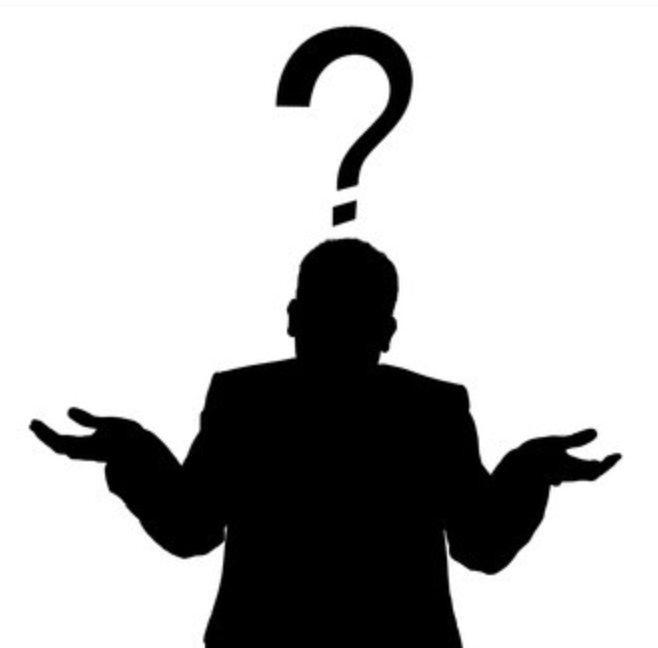 Les mécanismes d’action du massage sur la douleur sont très largement méconnus.
Le principal obstacle consiste en la multiplicité des techniques de massage et la faible reproductibilité d’un massage. 
L’élément le plus probant est la  de l’anxiété associée à la douleur (Wilkinson 2008) mais l’effet direct du massage sur la douleur reste très discuté.
M. St-C. - Conférence "Douleur et Massage" - Deauville  novembre 2019
De nombreuses hypothèses ont été formulées sur son action antalgique :
M. St-C. - Conférence "Douleur et Massage" - Deauville  novembre 2019
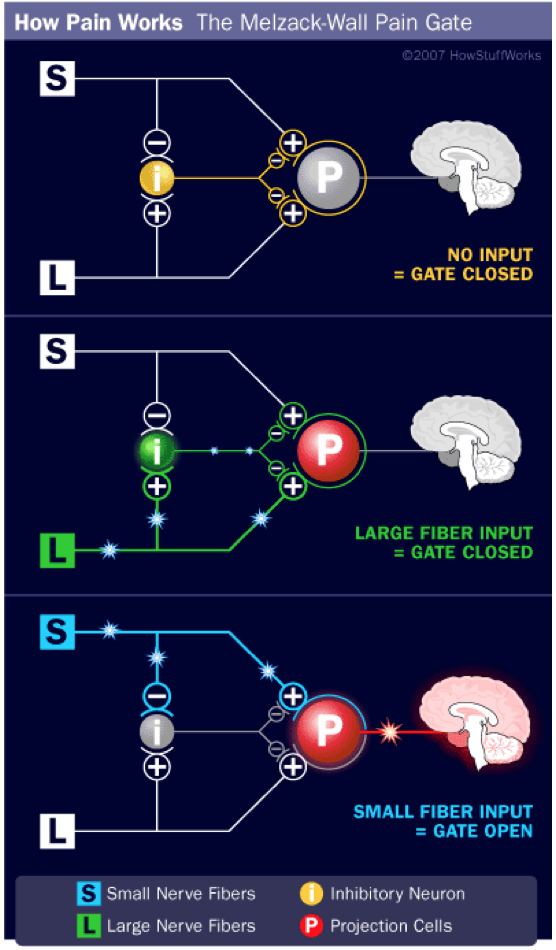 D’autres auteurs ont envisagé que le massage puisse agir sur le « gate control » à condition d’utiliser des manœuvres superficielles:
douces, 
mesurées, 
parfaitement adaptées à la sensibilité du sujet massé.
M. St-C. - Conférence "Douleur et Massage" - Deauville  novembre 2019
3. Les douleurs
M. St-C. - Conférence "Douleur et Massage" - Deauville  novembre 2019
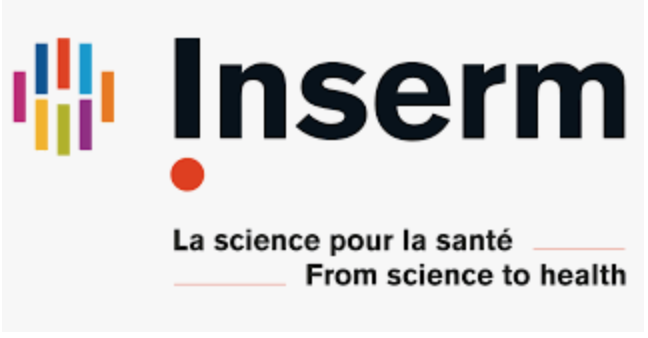 Selon l’INSERM, la douleur est subjective : 
elle peut être ressentie de façon extrêmement différente selon les individus, mais aussi chez une même personne, selon son environnement. 
Ces variations s’expliquent par le lien étroit entre la douleur et le contexte psycho-social. 
L’imagerie cérébrale a permis de montrer que les centres cérébraux responsables de la perception de la douleur sont étroitement liés aux centres des émotions. 
Ce lien a également été mis en évidence par des études montrant qu’un individu dont l’attention est sollicitée ressentira moins la douleur qu’un individu focalisé sur l’évènement douloureux.
Un point important : la douleur et son contexte
M. St-C. - Conférence "Douleur et Massage" - Deauville  novembre 2019
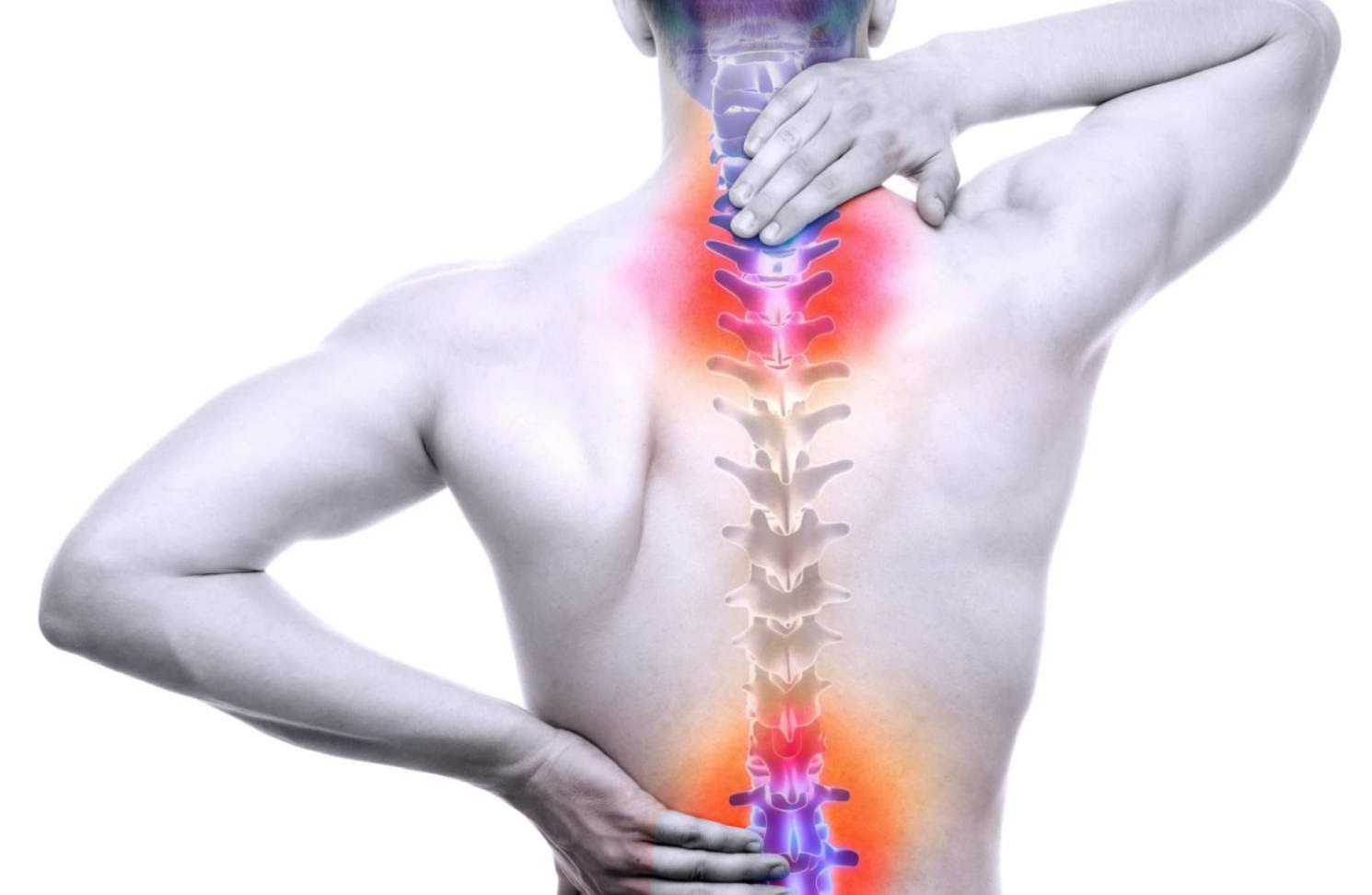 Pour soulager ces douleurs, l’INSERM évoque les traitements médicamenteux et les traitements non pharmacologiques comme l’acupuncture, la relaxation, la sophrologie ou encore l’hypnose
Selon l’INSERM
M. St-C. - Conférence "Douleur et Massage" - Deauville  novembre 2019
4. L’efficacité thérapeutique des massages sur la douleur : une analyse des revues de la littérature
M. St-C. - Conférence "Douleur et Massage" - Deauville  novembre 2019
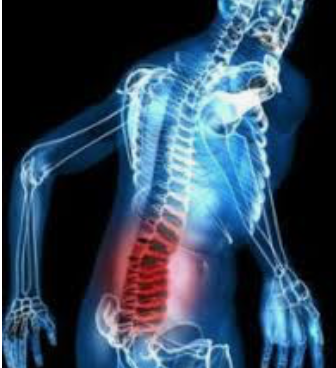 Lombalgie chronique
M. St-C. - Conférence "Douleur et Massage" - Deauville  novembre 2019
M. St-C. - Conférence "Douleur et Massage" - Deauville  novembre 2019
Lombalgie chronique
M. St-C. - Conférence "Douleur et Massage" - Deauville  novembre 2019
M. St-C. - Conférence "Douleur et Massage" - Deauville  novembre 2019
Lombalgie chronique
M. St-C. - Conférence "Douleur et Massage" - Deauville  novembre 2019
M. St-C. - Conférence "Douleur et Massage" - Deauville  novembre 2019
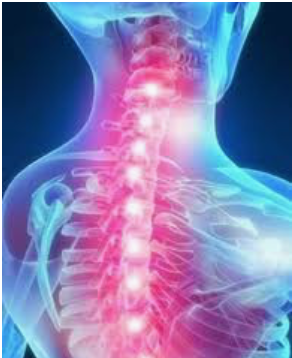 Cervicalgie chronique
M. St-C. - Conférence "Douleur et Massage" - Deauville  novembre 2019
M. St-C. - Conférence "Douleur et Massage" - Deauville  novembre 2019
cervicalgie
M. St-C. - Conférence "Douleur et Massage" - Deauville  novembre 2019
M. St-C. - Conférence "Douleur et Massage" - Deauville  novembre 2019
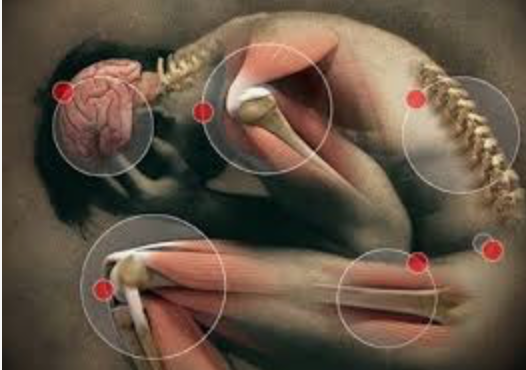 Les autres indications
Pour d’autres indications de la thérapie par massage (l’épicondylite latérale, la tendinite du genou), 

le massage transversal profond (Cyriax) n’a pas démontré un apport supplémentaire dans l’antalgie par rapport aux autres techniques physiques antalgiques (Loew 2014).
M. St-C. - Conférence "Douleur et Massage" - Deauville  novembre 2019
M. St-C. - Conférence "Douleur et Massage" - Deauville  novembre 2019
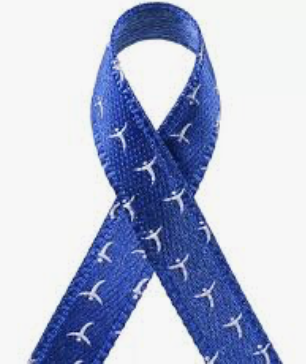 Cas particulier: la Sclérose en Plaque
Une ERC pilote (Negahban 2013) a montré sur une population réduite de 48 patients avec sclérose en plaque que 
le massage serait plus efficace que la kinésithérapie pour l’amélioration de la douleur, l’équilibre dynamique et la vitesse de marche.
M. St-C. - Conférence "Douleur et Massage" - Deauville  novembre 2019
M. St-C. - Conférence "Douleur et Massage" - Deauville  novembre 2019
Au niveau des effets spécifiques
M. St-C. - Conférence "Douleur et Massage" - Deauville  novembre 2019
Effets spécifiques
M. St-C. - Conférence "Douleur et Massage" - Deauville  novembre 2019
M. St-C. - Conférence "Douleur et Massage" - Deauville  novembre 2019
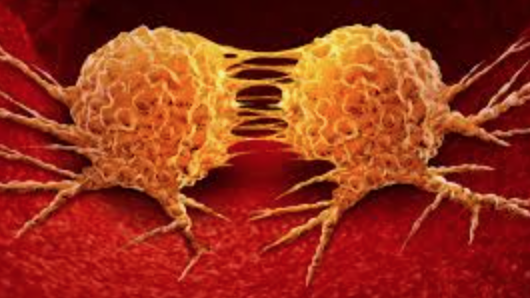 Les douleurs liés au cancer
D’après la méta-analyse de Marletta et al. (2015) qui traite de l’efficacité du « healing touch » face aux douleurs liées au cancer, cette technique a non seulement un effet sur la douleur, mais soulage aussi les symptômes secondaires liés aux autres traitements tels l’anxiété, les nausées et les vomissements. 
Les auteurs en ont donc conclu que le « healing touch » pourrait être utilisé pour soulager la douleur et autres symptômes, mais que le manque d’étude avec un cadre fixe et bien détaillé ne permet pas de valider à 100% cette approche. 
Pour arriver à cette conclusion, les auteurs ont basé leur réflexion sur 14 articles. Ils énoncent la nécessité de créer un protocole pour étudier les massages thérapeutiques, mais n’en proposent pas.
M. St-C. - Conférence "Douleur et Massage" - Deauville  novembre 2019
M. St-C. - Conférence "Douleur et Massage" - Deauville  novembre 2019
Le healing touch ?
Healing Touch est une approche complémentaire de soins de santé qui s'inscrit dans la catégorie des thérapies énergétiques.
la Société canadienne du Cancer souligne que les thérapies énergétiques sont complémentaires aux soins conventionnels pour le cancer.
=> C’est ici
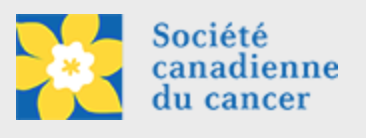 M. St-C. - Conférence "Douleur et Massage" - Deauville  novembre 2019
Recommandations HAS
Les recommandations HAS de février 2000 nous indiquaient que le massage peut être pratiqué au début d’une séance de rééducation en préparation des autres techniques. 
En 2019, ces mêmes recommandations rappellent que les thérapies passives ne doivent pas être utilisées isolément car elles n’ont aucune efficacité sur l ‘évolution de la lombalgie.
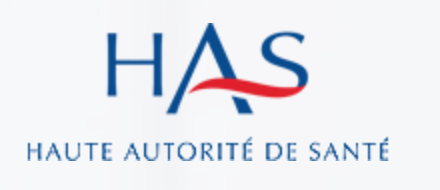 M. St-C. - Conférence "Douleur et Massage" - Deauville  novembre 2019
5. Discussion
M. St-C. - Conférence "Douleur et Massage" - Deauville  novembre 2019
M. St-C. - Conférence "Douleur et Massage" - Deauville  novembre 2019
M. St-C. - Conférence "Douleur et Massage" - Deauville  novembre 2019
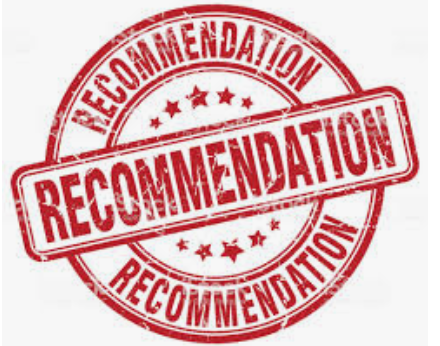 La Haute Autorité de Santé nous recommande en 2019 que les thérapies passives ne doivent pas être utilisées isolément car elles n’ont aucune efficacité sur l’évolution de la lombalgie (accord d’experts).
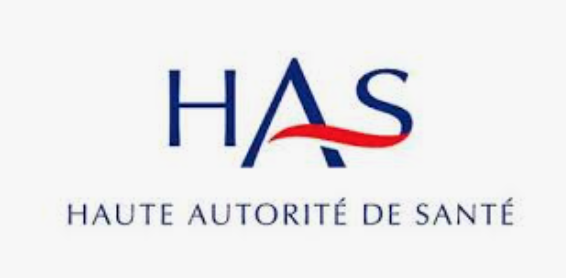 M. St-C. - Conférence "Douleur et Massage" - Deauville  novembre 2019
6. Conclusion
M. St-C. - Conférence "Douleur et Massage" - Deauville  novembre 2019
Dr Rulleau (2017) nous indique que
« l’ensemble des auteurs s’accordent sur l’intérêt du massage dans le cadre d’une association à d’autres prises en charge.(…) Si la diminution de certaines douleurs à la suite d’une procédure de massage est bien documentée, le massage semble présenter un intérêt certain dans d’autres prises en charge telles que l’activation des processus sensori-moteur, l’amélioration de la posture, de la mobilité des membres, du sommeil, de la qualité de vie du bébé, etc. »
 Il nous précise que les auteurs suggèrent des recherches complémentaires indispensables pour conforter l’utilisation du massage et améliorer les protocoles liés à sa pratique (durée, nombre de séances, etc.) en fonction des problèmes de santé des patients du kinésithérapeute. (Rulleau 2017)
M. St-C. - Conférence "Douleur et Massage" - Deauville  novembre 2019
Pour conclure,
je laisse la porte ouverte à l’aspect bio psycho social du massage dans le cadre de la prise en charge des douleurs car nous l’avons compris, le massage associé à une éducation à la santé peut lutter contre les douleurs, ou les rendre plus acceptable. 
L’enjeu sera d’éviter la chronicisation de la douleur chez nos patients.
M. St-C. - Conférence "Douleur et Massage" - Deauville  novembre 2019
7. Bibliographie
M. St-C. - Conférence "Douleur et Massage" - Deauville  novembre 2019
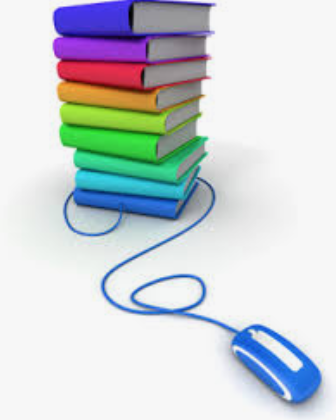 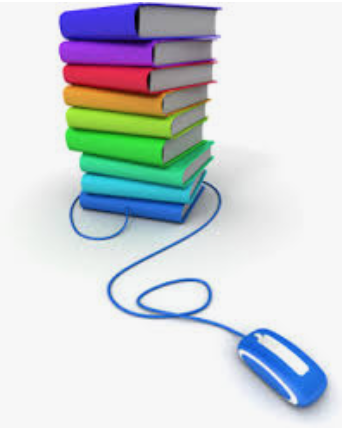 Blanchon, C. (2014). Le massage en réseau de soins palliatifs : Soins volume 59, n°787,37-41
Cheng YH, Huang GC.(2014). Efficacy of massage therapy on pain and dysfunction in patients with neck pain: a systematic review and meta-analysis. Evid Based Complement Alternat Med. 
Cherkin DC, Sherman KJ, Kahn J, Wellman R, Cook AJ, Johnson E, Erro J, Delaney K, Deyo RA. (2011). A comparison of the effects of 2 types of massage and usual care on chronic low back pain: a randomized, controlled trial. Ann Intern Med. 
Crawford, C., Boyd, C., Paat, C. F., Price, A., Xenakis, L., Yang, E. & Zhang, W. (2016). The Impact of Massage Therapy on Function in Pain Populations—A Systematic Review and Meta-Analysis of Randomized Controlled Trials: Part I, Patients Experiencing Pain in the General Population. Pain Medicine: The Official Journal of the American Academy of Pain Medicine, 17(7), 1353-1375. 
Field T.(2014).Massage therapy research review. Complement Ther Clin Pract. 
HAS 2019 : https://www.has-sante.fr/jcms/c_2961499/fr/prise-en-charge-du-patient-presentant-une-lombalgie-commune, 
Kumar S, Beaton K, Hughes T. (2013). The effectiveness of massage therapy for the treatment of nonspecific low back pain: a systematic review of systematic reviews. Int J Gen Med.
Loew LM, Brosseau L, Tugwell P, Wells GA, Welch V, Shea B, Poitras S, De Angelis G, Rahman P. (2014). Deep transverse friction massage for treating lateral elbow or lateral knee tendinitis. Cochrane Database Syst Rev. 
Marletta, G., Canfora, A., Roscani, F., Cernicchiaro, L., Cutrera, M., Russo, M., ... Sarli, L. (2015). The complementary medicine (CAM) for the treatment of chronic pain: scientific evidence regarding the effects of healing touch massage. Acta Bio-Medica: Atenei Parmensis. 
Negahban H, Rezaie S, Goharpey S. (2013). Massage therapy and exercise therapy in patients with multiple sclerosis: a randomized controlled pilot study. Clin Rehabil. 
Rulleau, T., Toussaint, L. (2017). Le massage, approche basée sur les preuves.EMC-Kinésithérapie
Van Middelkoop M, Rubinstein SM, Kuijpers T, Verhagen AP, Ostelo R, Koes BW, van Tulder MW. (2011). A systematic review on the effectiveness of physical and rehabilitation interventions for chronic non- specific low back pain. Eur Spine J. 
Wainsten, J.-P. (Éd.). (2012). Le Larousse médical. Paris: Larousse. 
Wilkinson S, Barnes K, Storey L. (2008). Massage for symptom relief in patients with cancer: systematic review. J Adv Nurs.
M. St-C. - Conférence "Douleur et Massage" - Deauville  novembre 2019